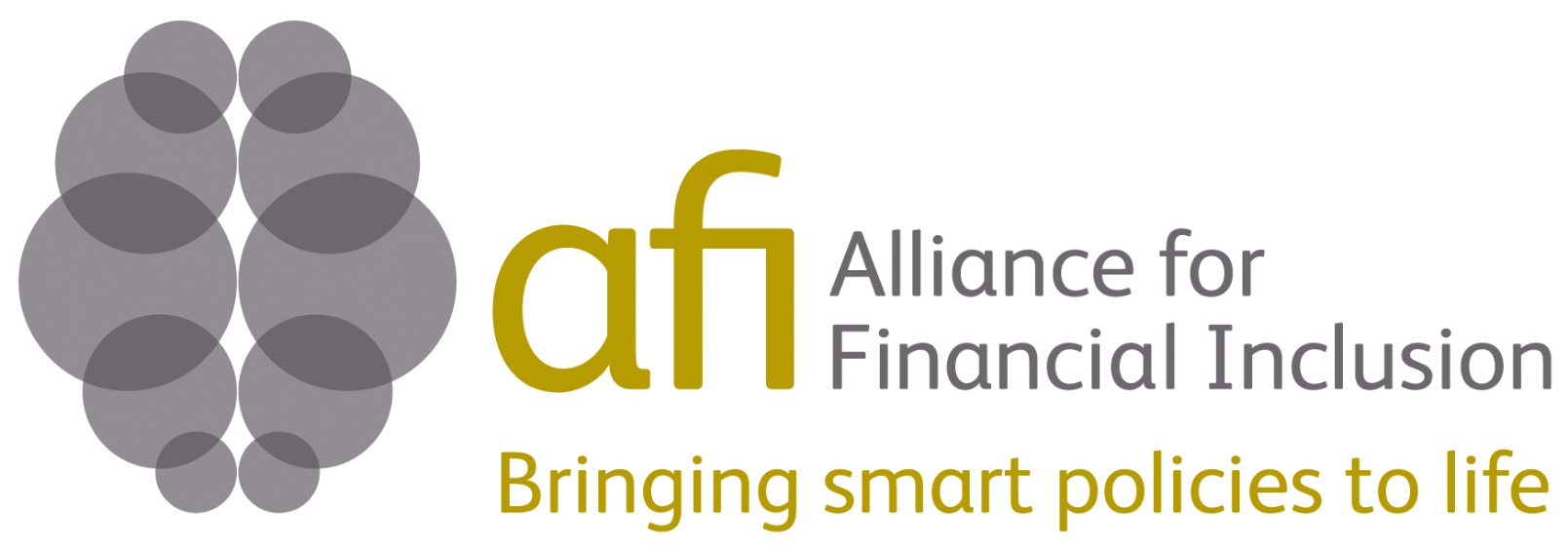 Measuring to Inform Policies
Combined working group meeting of FID and FISPL, Dushanbe 
24 April 2017
Overview
Who are we

Our measurement work

Measurement challenge in financial inclusion
The i2i approach
The way forward
Overview
Who are we

Our measurement work

Measurement challenge in financial inclusion
The i2i approach
The way forward
Our measurement objective
Are there areas of risk that requires regulatory attention?
What is the state of financial inclusion?
What is the state of financial inclusion?
What are the areas of concern in financial inclusion?
What is the structure of the market?
Are people’s lives improved by the use of financial services?
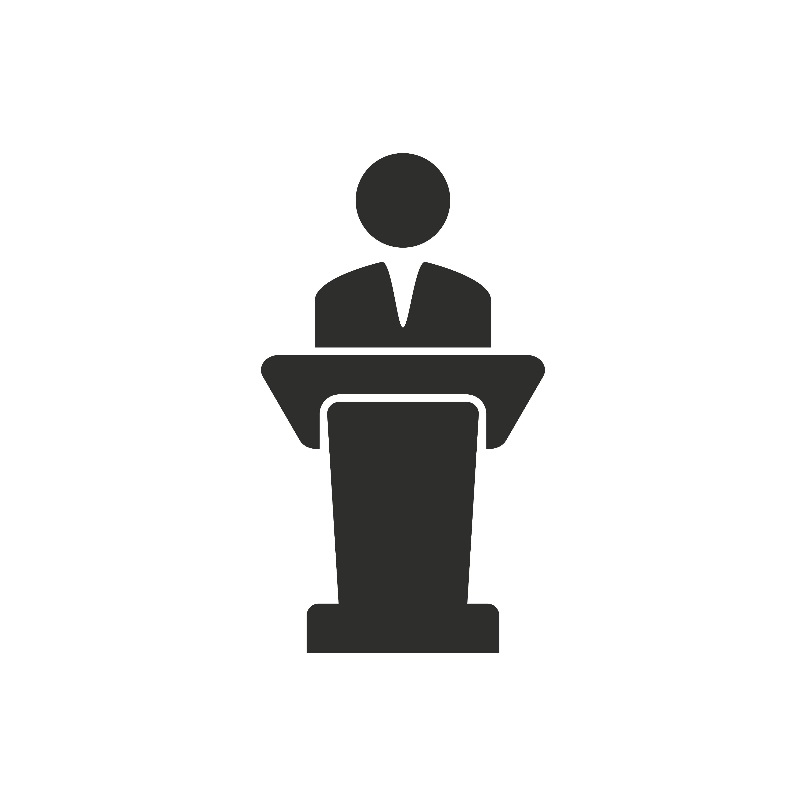 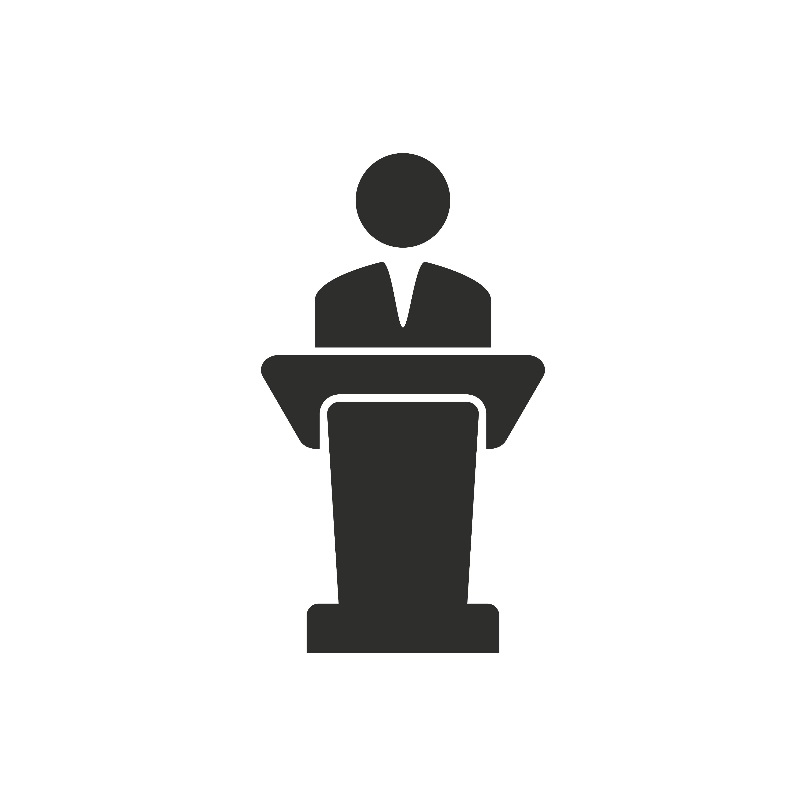 Do regulations unnecessarily inhibit the use of financial services?
What can be done to address those areas?
Informed regulatory frameworks
Evidence-based policies
Regulators
Policymakers
Our measurement objective
What is the size of the market?
Is there a business case?
Are there market opportunities?
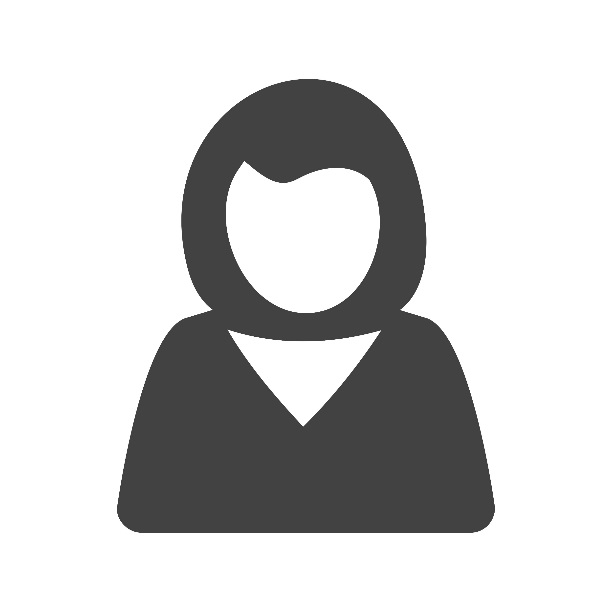 What are the user needs? How are these needs being met?
Who are the current participants in the market?
Client-centric product design, lowered risk and cost
Financial Service Providers
Inform policy through measurement
What is the current state?
Why are there deviations from the goal?
What is the problem and what do I need to do?
Measure progress towards goal
What indicators and what’s an appropriate target?
How we are addressing this?
Enabling greater insight
Development and testing
Catalysing innovation and change
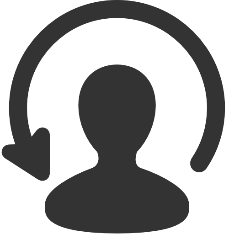 Data driven decisions
Timeline: How we moved forward in financial inclusion measurement
Origins: Available data drove targets in financial inclusion
Sources: G20 Financial Inclusion Indicators, AFI Core Indicators
New data collected allow us to develop indicators
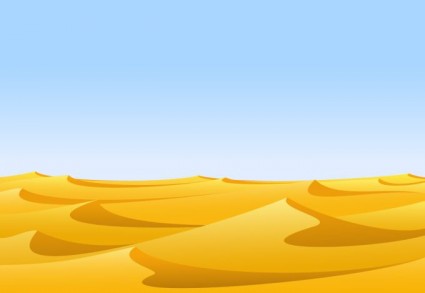 National Demand Side Surveys
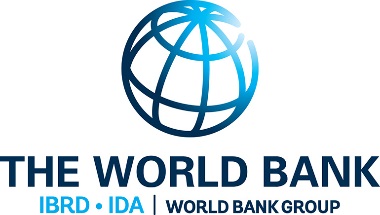 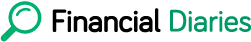 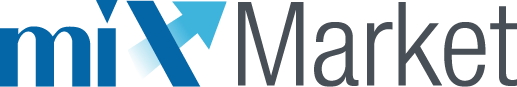 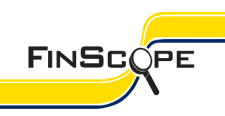 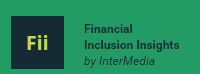 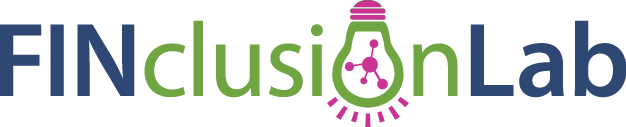 Overview
Who are we

Our measurement work

Measurement challenge in financial inclusion
The i2i approach
The way forward
What do we want to measure in financial inclusion?
Enabling environment
Access
Uptake
Usage
Outcome
Impact
The utilization of a financial service
Environment allows appropriate products to be provided
An existing relationship with an FSP that confers the right to use a financial services without any further requirements having to be met
Financial outcomes directly attributable to usage of financial services
Appropriate products are available to capable consumers to use
Household and government objectives for which the use of financial services is a necessary but not sufficient condition.
Usage theory
Three assumptions:

 Usage is necessary for financial inclusion outcomes and impact
Consumers choose financial services based on their underlying needs
Users engage different financial devices (payments, savings, credit, insurance), from different types of formal and informal providers, in meeting a specific need
Assumption 1: Usage is necessary for financial inclusion outcomes and impact(Transactional account example)
Source: Findex 2014
Assumption 2: Consumers choose financial services based on their underlying needs &Assumption 3: Users engage different devices to meet a need
% of adult population
Meeting goals
Transfer of value
Source: FinScope Consumer Survey Zimbabwe 2014
Understanding usage
Switch to an alternative
Switch to alternative device or revert to prior default (e.g. cash)
Negative (perceived) relative value
For some devices: two-step progression: uptake as interim step
After some time, value breaks down, prompting a switch
First use/ trial
Sustained use
Uptake
Use case
Positive (perceived) relative value
Ongoing use of the device over time
Use case falls away
For some devices, one-step progression: uptake and first use happen together
Uptake or first use drivers
Unmet need or use case falls away
After some time, use case falls away or client does not meet need, and usage ceases
Usage drivers
Unpacking the usage journey - 1
Sustained use
First use/trial
Switch
No use
Supply Side Drivers
Uptake
Advertising
Promotions
Trials
Increased access
Demand Side Drivers
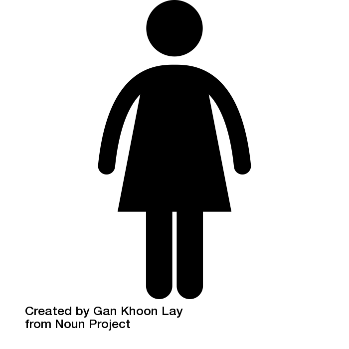 Circumstantial
Procrastination
Use case
“Paying for my children’s school”
[Speaker Notes: Supply-related triggers include advertising, promotions and trials that prompt a person to start using a financial device, once-off changes to the supply-side offering that attract consumers’ attention, or the expansion of service or the presence of the service provider close to the prospective customer. Increasing the proximity of access points may lead to the adoption of the device by reducing access costs.

Consumer-related triggers can be either circumstantial or related to procrastination.]
Unpacking the usage journey - 2
Sustained use
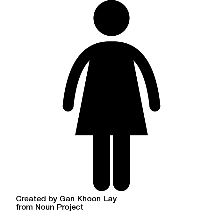 First use/trial
Switch
No use
Over-the-counter payments
Uptake
Use case
“Paying for my children’s school”
[Speaker Notes: For some financial devices there is a  two-step progression: uptake as interim step and then first use/trial. For example, a bank account.

For some financial device there is just a one-step progression: uptake and first use/trial happen together. For example, over-the counter-payments.]
Unpacking the usage journey - 3
Net Perceived Value
Non-Functional Drivers
Functional Drivers
Behavioural factors
Contextual factors
Trust
Meeting Needs
Costs
No use
Switch
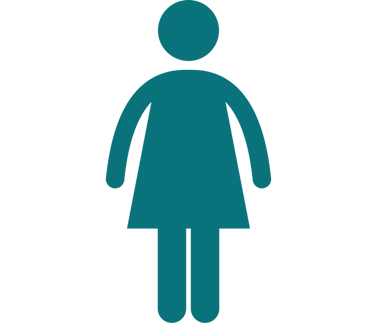 Sustained use
First use/trial
Uptake
[Speaker Notes: Once the trial use of a product or service has been triggered, the decision to continue using it  is determined by whether the user believes that they derive positive value from that product relative to alternatives. Importantly, ‘value’ refers to more than just monetary value, and the costs that are offset extend beyond fees, charges and other monetisable costs. 

Functional drivers of the usage decision refer to the extent to which the financial device meets a financial need, balanced against the fees, charges and other actual costs associated with using the specific financial service (all intrinsically valued against the person’s informal and social network alternatives).

Behavioural and contextual drivers refer to any factors that do not relate to the function delivered by financial services, but are intrinsic to the decision maker and the immediate context in which the decision takes place. These drivers are typically subjective in nature and may relate to the consumer’s experience of the service. Contextual factors include personal characteristics, social context, external context, and trust.

At Defection, the consumer can switch to an alternative financial device or revert to prior default (e.g. cash).

Sustained use is when the consumer has ongoing use of the financial device over time.

No use, is when a financial device is dormant: when an individual uptakes a financial device (such as a bank account) and never uses it.

After some time, sustained use can go into defection if the value breaks down and prompts the user to switch financial devices. Or sustained use can go to no use if the use case falls away and usage ceases.]
Measuring usage
Frequency
Use case 1
Financial Device 1
Recency
Financial Device 2
Financial Need
Use case 2
Monetary value
Financial Device 3
Financial Need: A human need that can be met by or through financial devices.
Liquidity
Resilience
Meeting goals
Transfer of value
Use case 3
Duration
Financial Device:  A physical, social or electronic mechanism that stores, accumulates, distributes or transfers monetary value, and can be used to meet a financial need.
Use Case: Discrete purpose for which a person use a financial device.
Usage: A person deploying a financial device to meet a specific financial need.
Overview
Who are we

Our measurement work

Measurement challenge in financial inclusion
The i2i approach
The way forward
The way forward
Structuring the demand-side survey – needs-based approach and usage metrics:
South African survey just completed
“Needs strand” for resilience

Develop analytical framework for drivers of usage 
Will reflect individual country realities
Match actual service provider data (supply-side)  with survey data
Determine drivers for uptake/first use
Determine drivers for continued use/no use
Consider other factors – trust, financial capability, behavioural factors 
Develop outcome measurement framework
Liquidity, resilience, meeting goals
Validate consistency of measuring outcomes from usage and any other factors
The way forward
Develop measurement lenses for
Policy makers
Regulators
(Classes of financial service providers)
Based on outcomes measurement framework 
Include additional data – regulatory data, data on financial infrastructure, relevant non-financial data 
Work with specific countries to develop and test these lenses – then extract insights for global approach
Inform policy through measurement
What is the current state?
Why are there deviations from the goal?
What is the problem and what do I need to do?
Measure progress towards goal
What indicators and what’s an appropriate target?
Inform policy through measurement
THANK YOU!
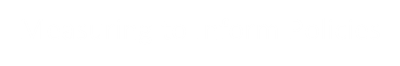